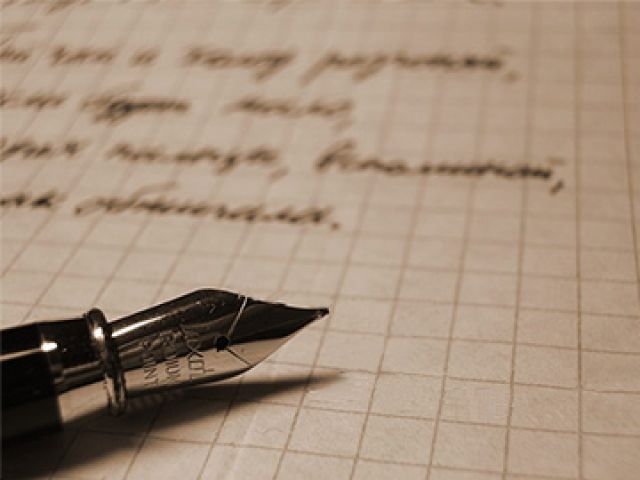 Эзоп 
«Ворон и Лисица» 


Крылов
«Ворона и Лисица» 


Сравнительный анализ басен
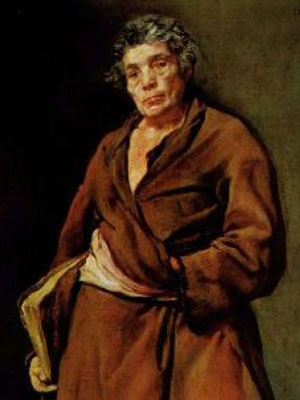 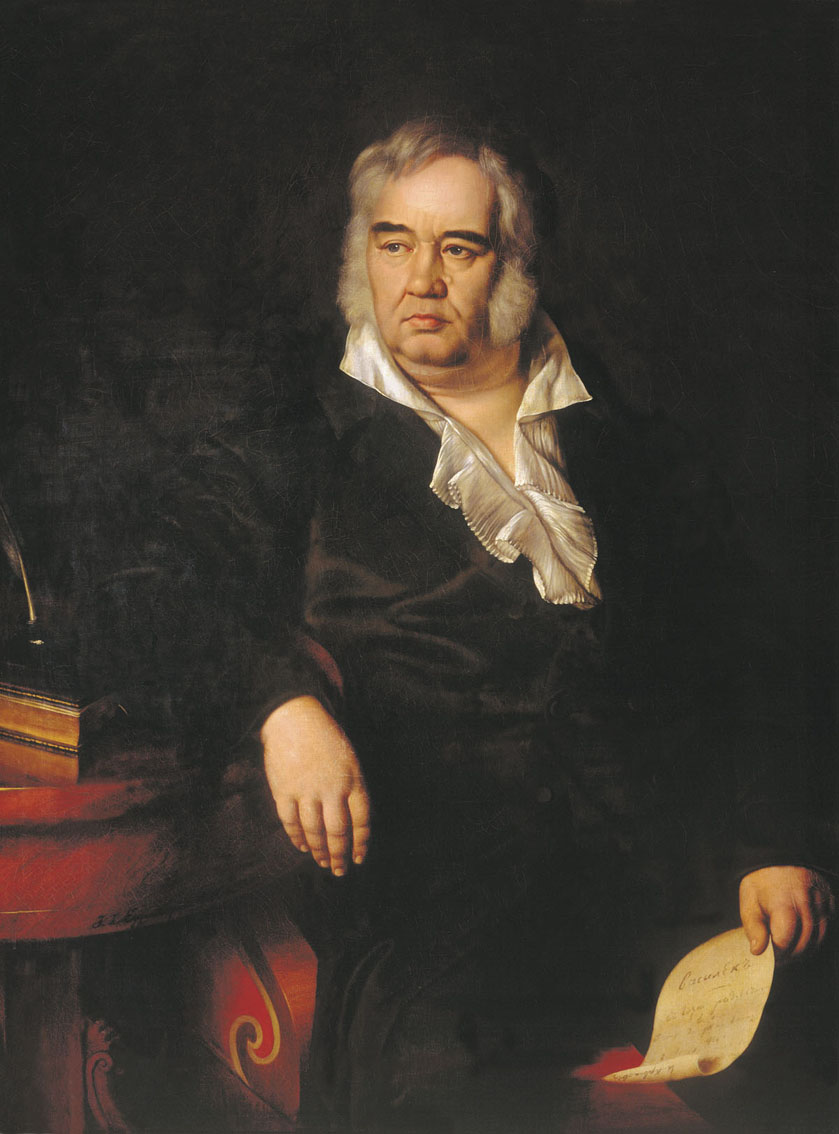 Э з о п
К р ы л о в
Ключевые     слова
Эзоп
Крылов
Басня
 Анализ
Сравнение
Эпи́граф  —

цитата, помещаемая во                                главе сочинения или его части
с целью указать его дух, его смысл, отношение к нему автора …
Люблю, где случай есть, 
пороки пощипать

И.А.Крылов
Порок* -
 1. Тяжелый, предосудительный недостаток, позорящее свойство. 
Лживость – большой порок

2. Развратное поведение
Предаться пороку

3. Аномалия, отклонение от нормального вида, состояния
Пороки речи, пороки сердца
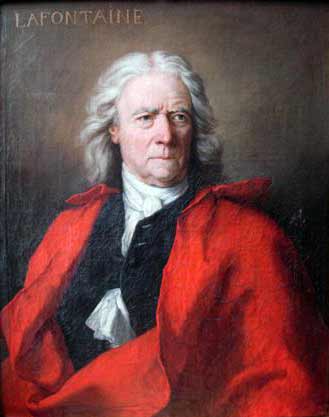 Жан 
де 
Лафонтен
(1621-1695)  французский поэт
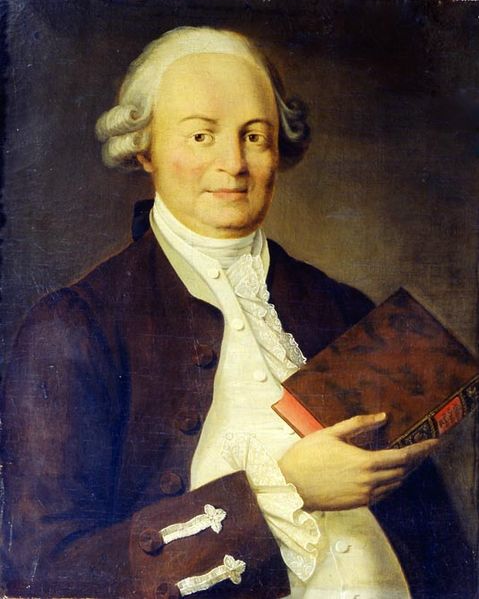 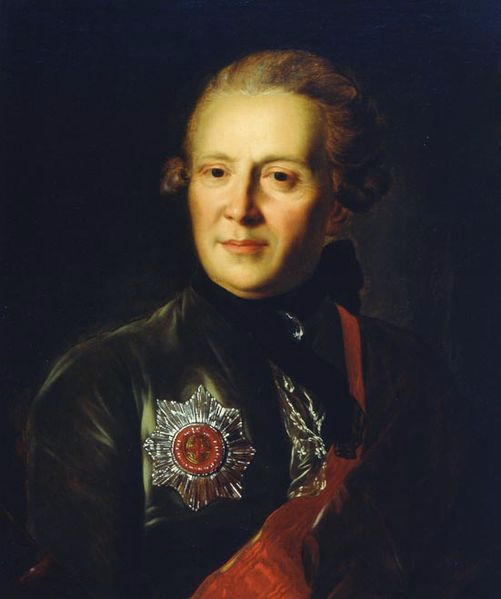 Александр Петрович Сумароков
Василий Кириллович Тредиаковский
XVIII в.
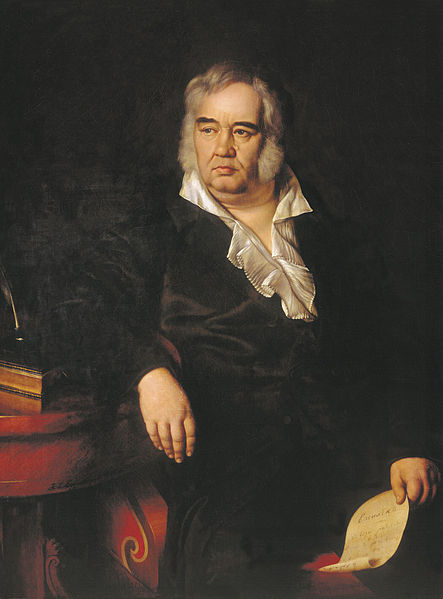 Иван Андреевич Крылов
(1769 – 1844)
Сергей Владимирович Михалков
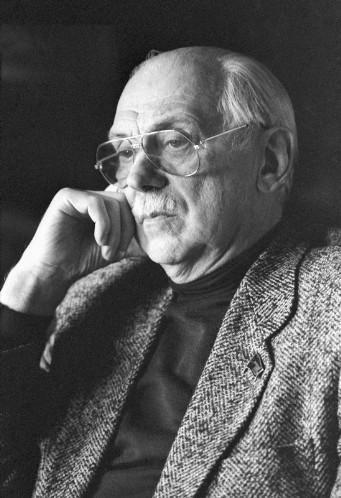 (1913 – 2009)
ЭЗОП
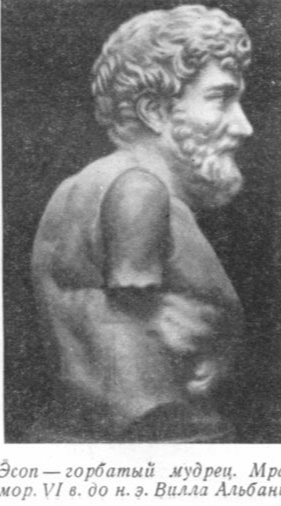 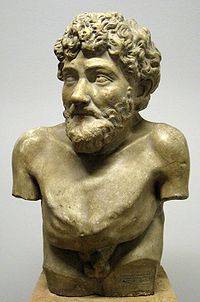 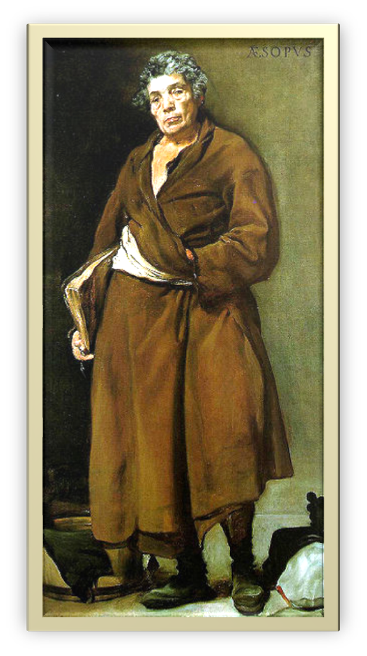 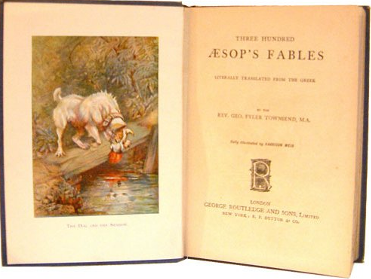 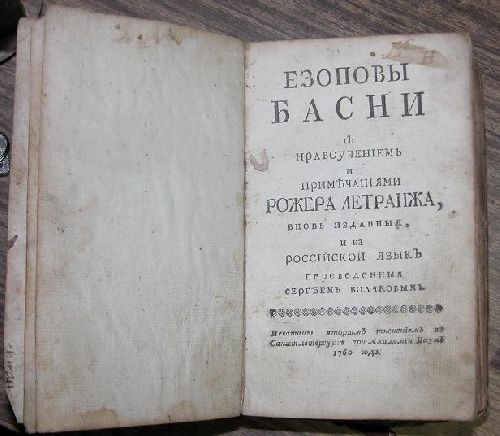 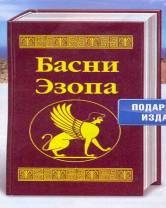 БАСНИ ЭЗОПА
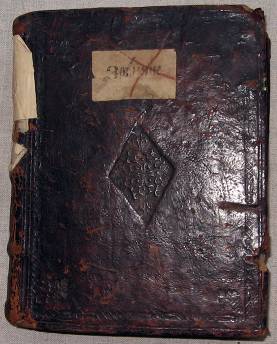 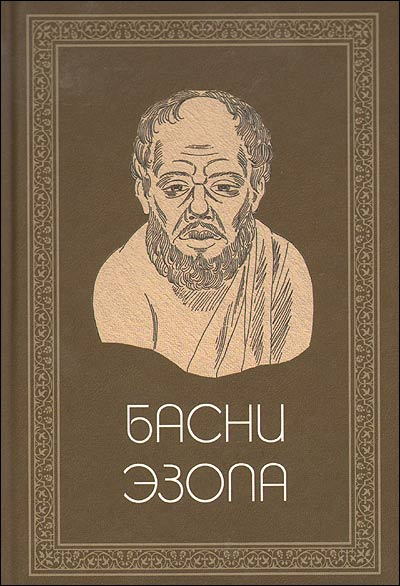 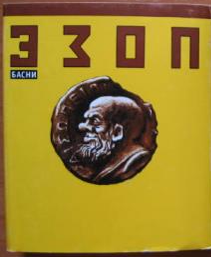 Раб Эзоп не мог в своих баснях прямо указывать на пороки господ, поэтому заменил их образы животными с соответствующими характеристиками. С тех пор язык иносказаний именуют Эзоповым.


 Под именем Эзопа сохранился сборник басен
 (из 426 коротких произведений) в прозаическом изложении.
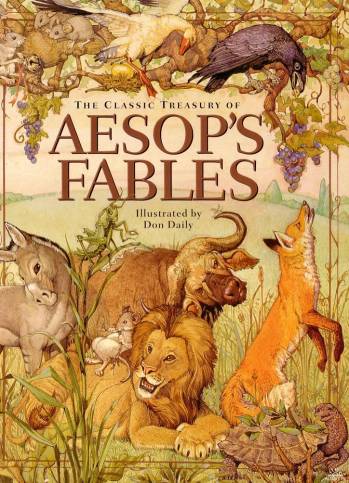 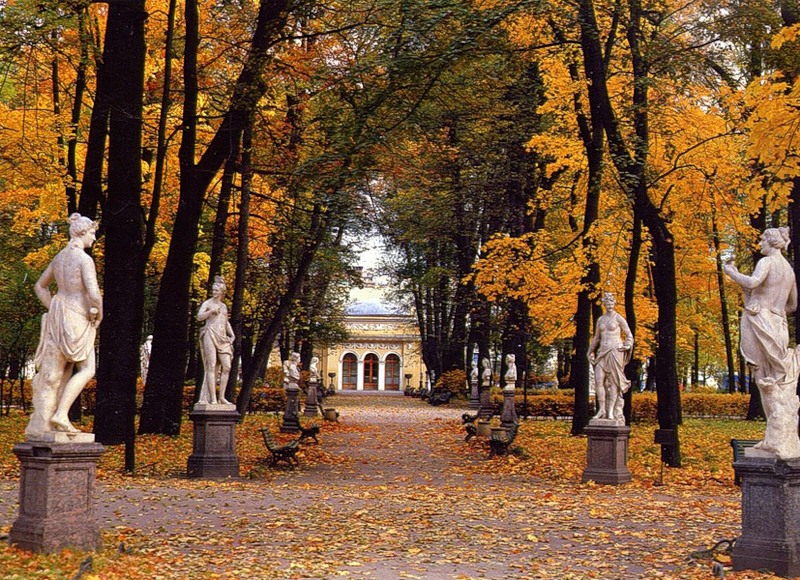 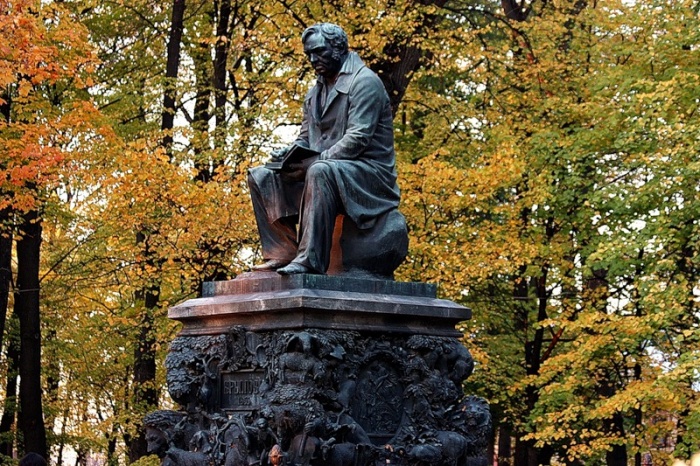 Крылов Иван Андреевич
 (1769 - 1844)
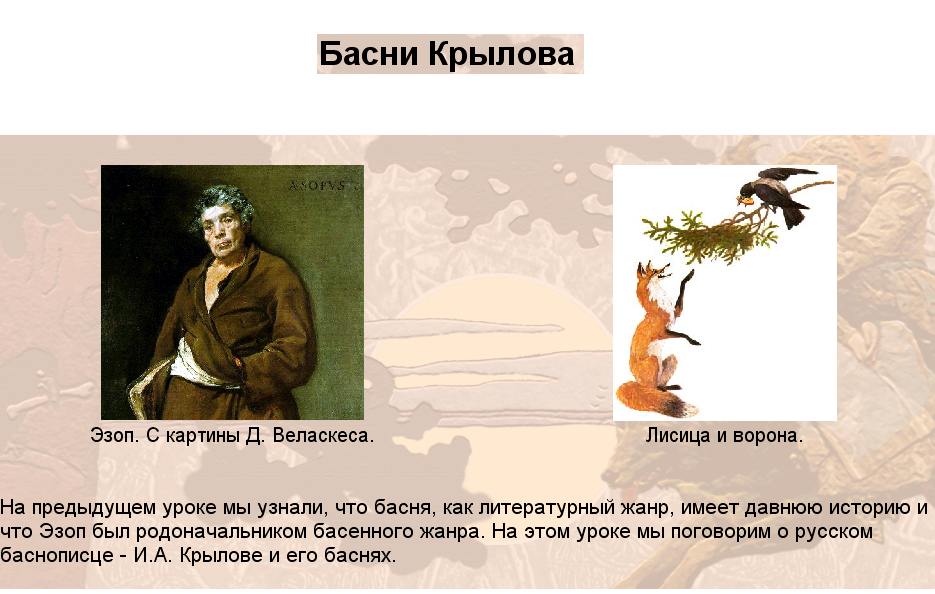 Грамоте выучился дома, французским языком занимался в семействе состоятельных знакомых.

Отсутствие образования восполнял самостоятельным изучением литературы, математики, французского и итальянского языков
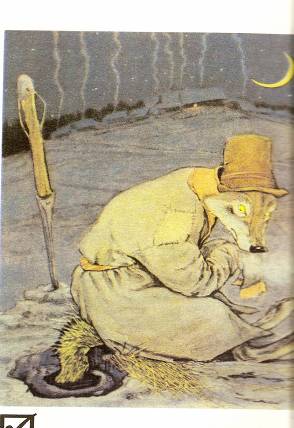 С 13 лет Крылов начинает пробовать себя в сочинении стихов, пьесок, переводах басен.
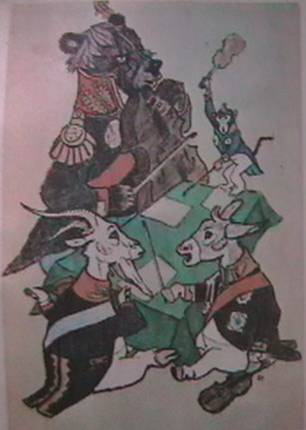 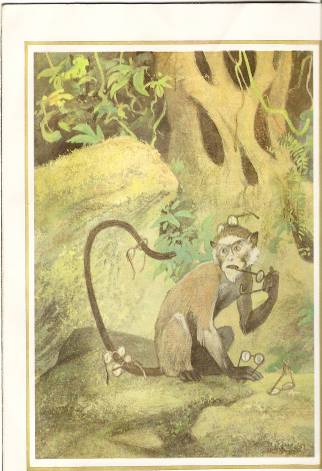 Басни Крылова были напечатаны лишь в 1808,
 когда автору было почти 40 лет.
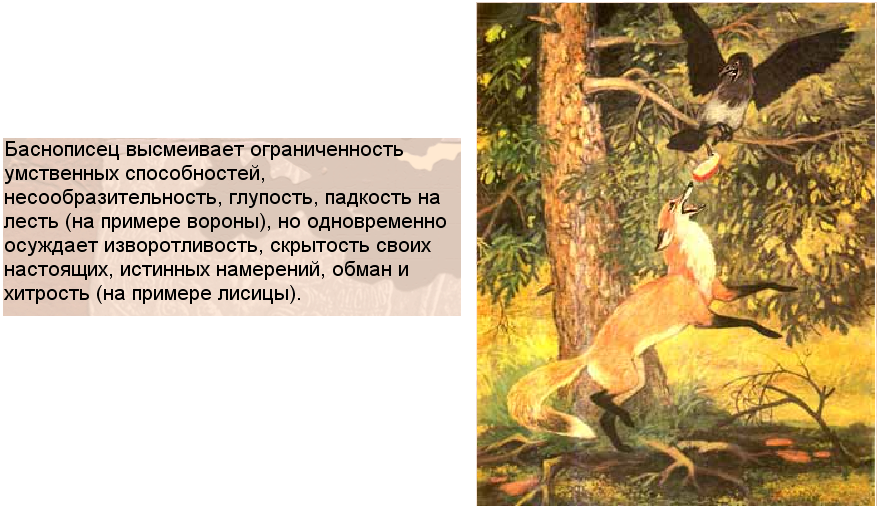 впервые басни Крылова были напечатаны лишь в 1808, когда автору было почти 40 лет. Тогда свет увидело 17 его произведений
Тогда свет увидело 
17 его произведений
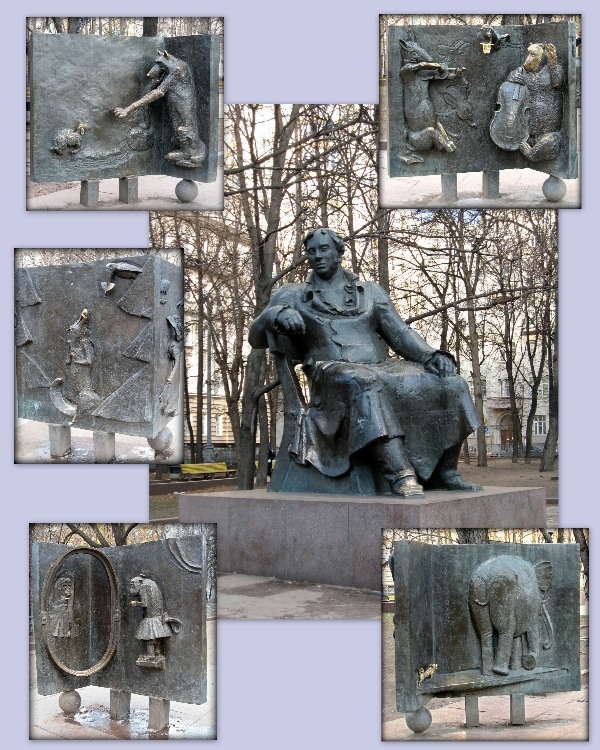 В 1809 выходит первое отдельное издание 23 басен, 
завоевавшее ему почетное место в русской литературе.
С этого времени жизнь Крылова - ряд непрерывных успехов и почестей.
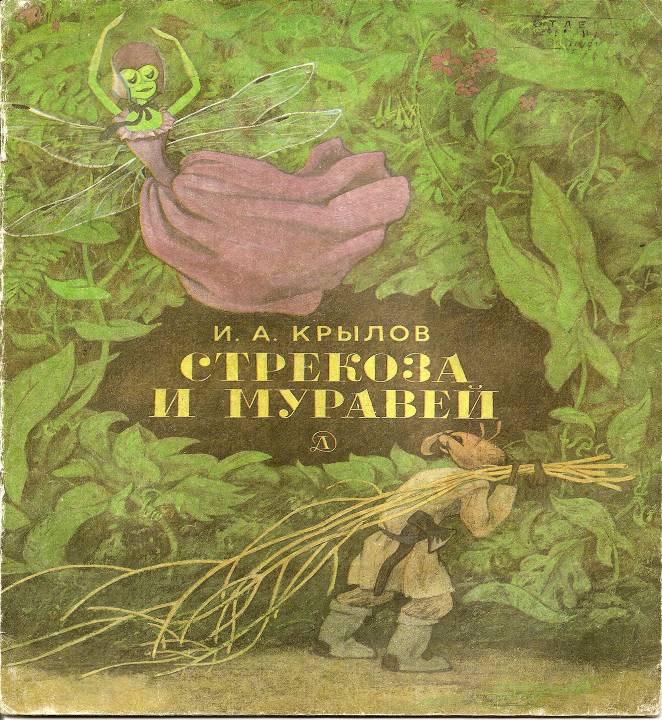 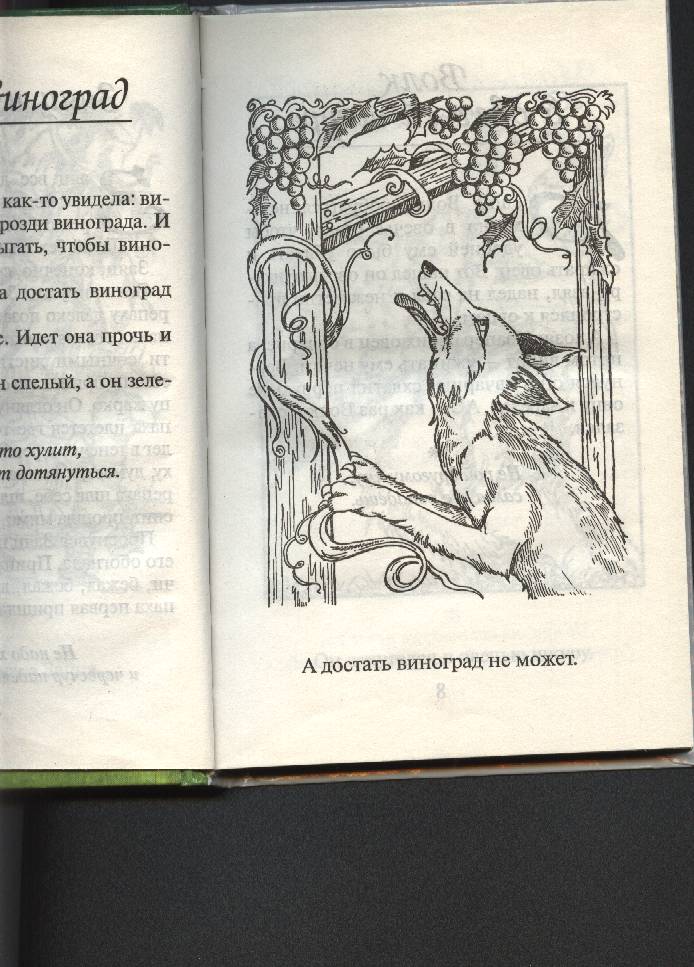 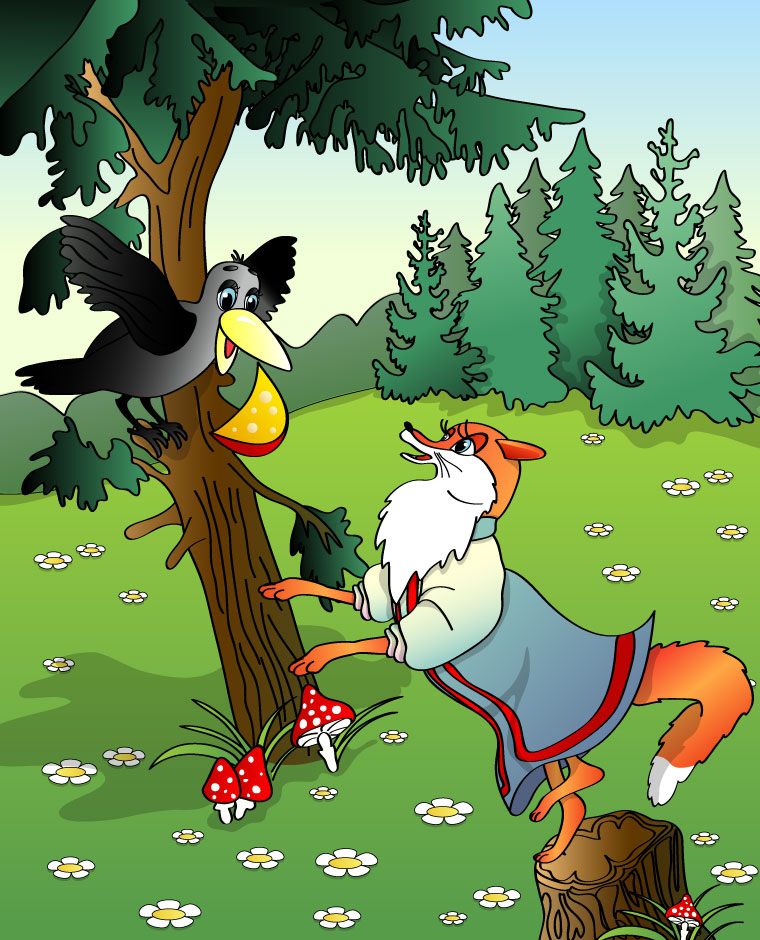 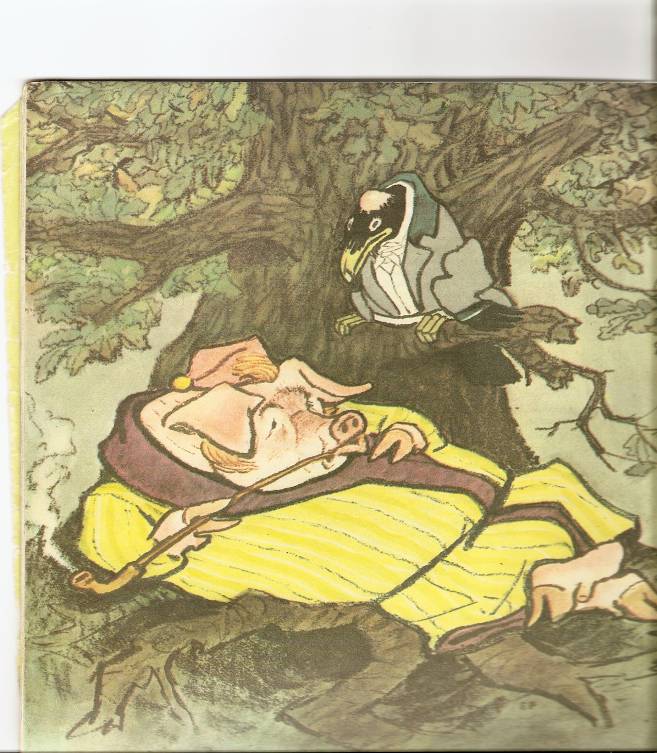 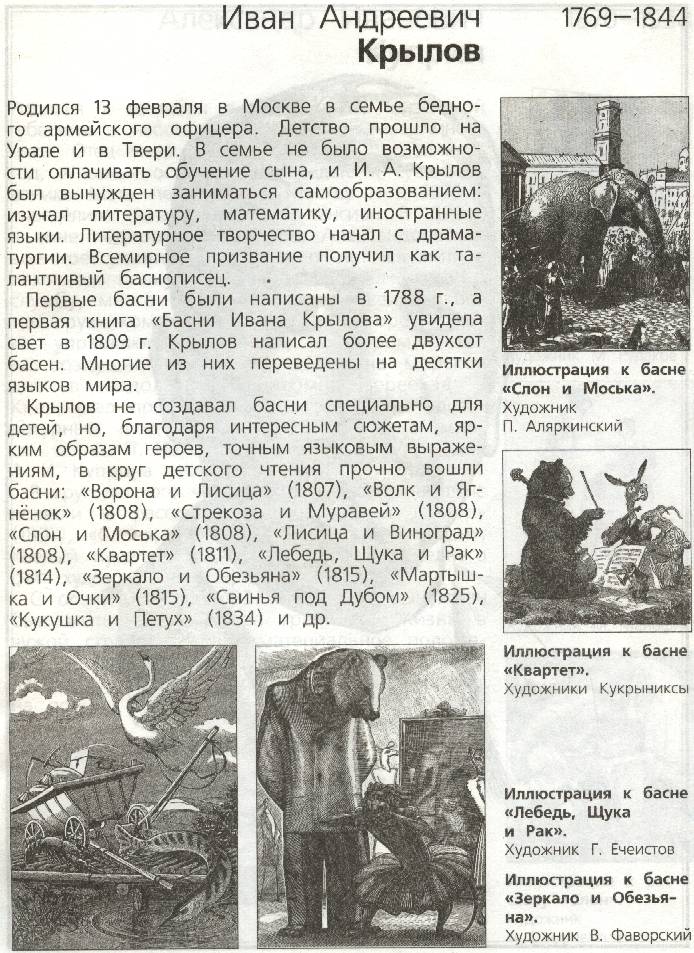 С 1809 по 1843 создал около 200 басен.
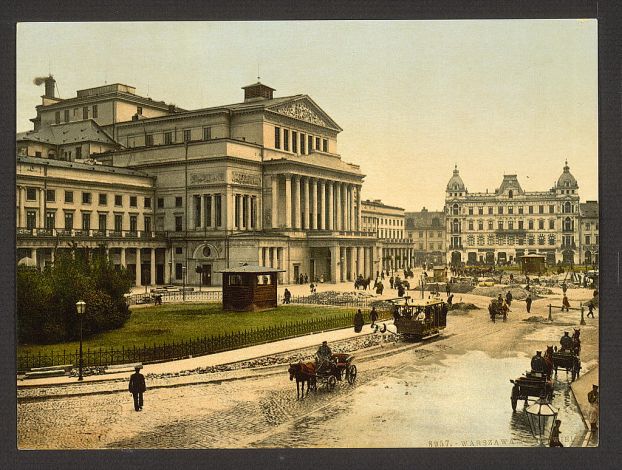 Москва начала 19-го века.
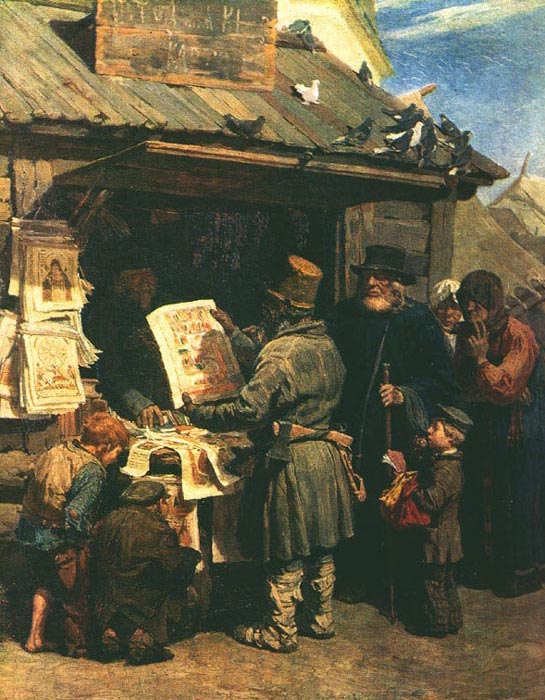 Книжная лавка
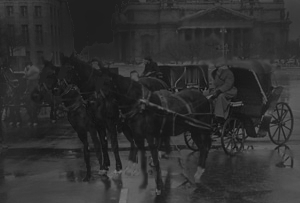 Незнакомец, выйдя из экипажа, пошел по улице, остановился у книжной лавки
«Сравнение – есть основа всякого понимания и всякого мышления. Все в мире мы узнаем, не иначе, как через сравнение»
К.Д.Ушинский
Мораль* – 

нравственные правила, которым следуют в общественной и домашней жизни.
Аллегория* - 

иносказание. Под видом животных, птиц, растений автор имел ввиду людей, их черты характера.
Ба́сня* — стихотворное или прозаическое литературное произведение _________________________________ характера.
 В конце басни содержится краткое нравоучительное заключение — _____________________________________________ Действующими лицами обычно выступают ____________________________________.

В басне высмеиваются _______________________ людей. 
Басня — один из _____________________________литературных жанров.
Ба́сня* — стихотворное или прозаическое литературное произведение ____нравоучительного_______ характера. В конце басни содержится краткое поучение— _____________мораль____________________________ Действующими лицами обычно выступают __животные, растения, вещи__________________.
В басне высмеиваются ___пороки__________ людей. Басня — один из _______древнейших______литературных жанров.
Закончите предложения:
Я узнал, что…

Больше всего мне понравилось…

Меня поразило…

Мне осталось непонятным…
Домашнее задание :


Индивидуальное задание:
Сообщение на тему: Отечественная война 1812 года

 - Письменный ответ на вопрос:

Чему меня учат басни Эзопа и Крылова
Спасибо за работу!
Молодцы!